HEALTH AND SAFETY AND
Infection Prevention and Control
VOLUNTEER iNDUCTION
[Speaker Notes: The infection, prevention and control guidance in this session has been updated in light of the coronavirus (COVID-19) pandemic.

Learning Objectives
Identify ways that are consistent with legislation, policies and procedures for maintaining our own and others’ health and safety
Define the meaning of hazard, risk and risk assessment
Recognise common hazards

Your own health and safety is very important.
During this pandemic, you must take care of yourself and stay at home if:
You exhibit any symptoms of the coronavirus
Anyone you live with is unwell or shows symptoms of the coronavirus
You are an individual who is 'shielded'
If any of the above applies to you, follow Government guidelines and do not attend the place where you volunteer.]
INFECTION PREVENTION
Coronavirus Information
It is important to remember that, as a volunteer, it is not your role to deal directly with health and safety issues. It is, however, your duty to know when and how to report any potential concerns.
As long as you are well, you can attend your volunteering role, but you must listen to the health and care professionals you work with and follow their explicit directions.
If you are unsure about your role or have any questions or difficulty understanding the content of this session, please contact your volunteer coordinator for support.
3
[Speaker Notes: This session has been designed to give you an awareness of the subject Health and Safety.]
Hand Hygiene
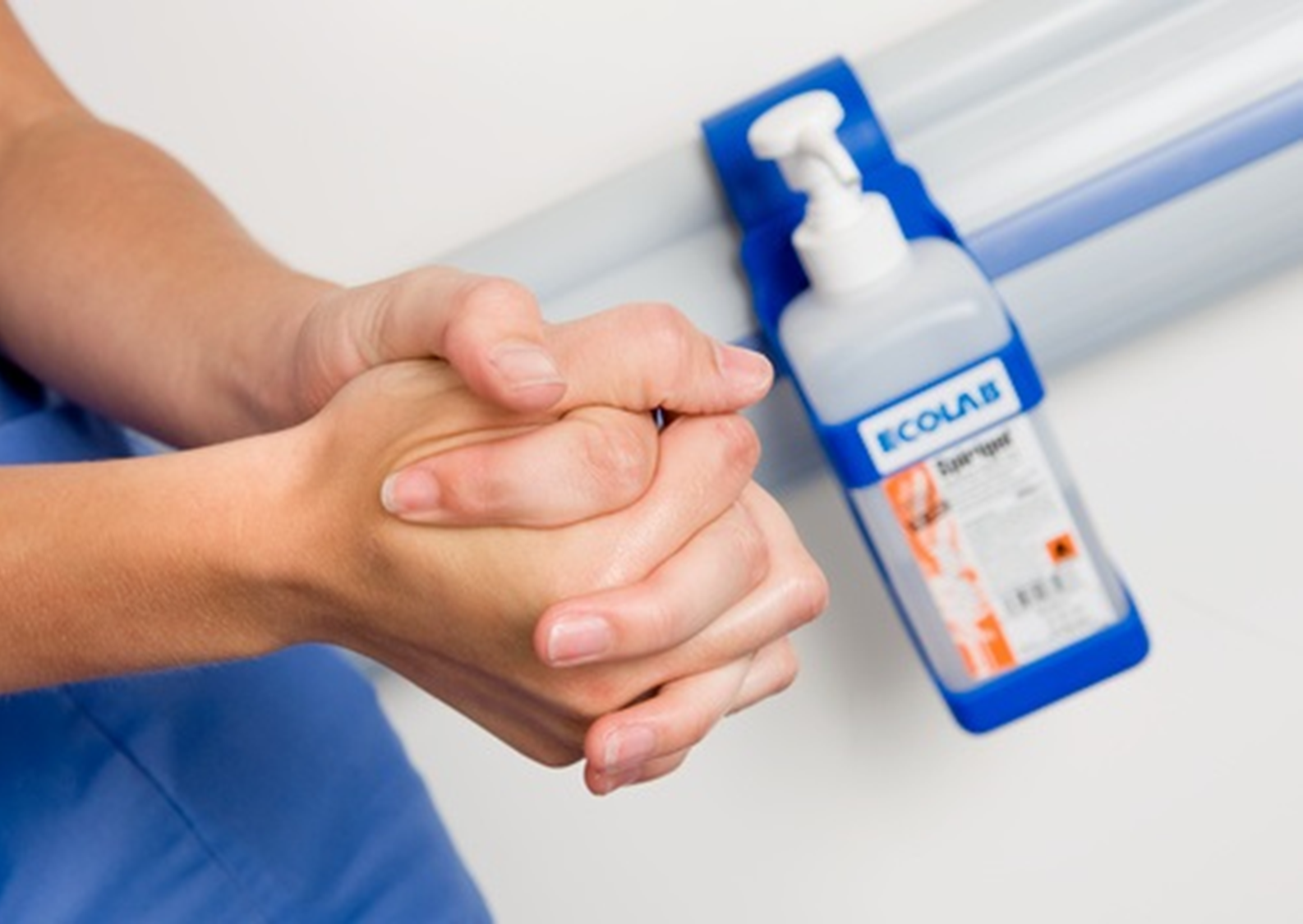 Infection and infectious diseases in humans are caused when harmful germs enter the body and grow. 
 Infectious diseases can spread from person to person. As with all illnesses, prevention is better than cure.
 You have an important role to play in preventing the spread of infections. 
It is your responsibility to keep up to date with your own vaccinations in line with the UK vaccination schedule as it is your duty as an individual to avoid spreading infection. 
If you are carrying germs, you can transmit them to the people you support directly or you can transfer them from other people or equipment. 
This can be minimised by following good hand washing procedures, good personal hygiene habits and staying at home if you are ill.
4
[Speaker Notes: Infection and infectious diseases in humans are caused when harmful germs enter the body and grow. These germs are so small that they can only be seen using a microscope.
Infectious diseases, unlike other diseases such as heart disease and diabetes, can spread from person to person. As with all illnesses, prevention is better than cure.
You have an important role to play in preventing the spread of infections. 
It is your responsibility to keep up to date with your own vaccinations in line with the UK vaccination schedule as it is your duty as an individual to avoid spreading infection. If you are carrying germs, you can transmit them to the people you support directly or you can transfer them from other people or equipment. This can be minimised by following good hand washing procedures, good personal hygiene habits and staying at home if you are ill.]
EFFECTIVE HANDWASHING
One of the most effective measures in the prevention of transmission of infection is improving hand hygiene. Hand hygiene can be performed using
5
Handwashing technique
6
Personal Protective Equipment (PPE)
PPE is designed to protect healthcare workers from exposure to potentially infectious material.
Make sure you know and use the appropriate PPE for the situation.
PPE equipment includes:
Gloves
Aprons/gowns
Masks
Protective eyewear
This is not an exhaustive list. It is your responsibility to use PPE in line with local policy and the requirements of your role. If your role involves the use of PPE, your organisation will provide additional training and support specific to the activity.
7
Personal Protective Equipment (PPE)
In light of the coronavirus (COVID-19) pandemic, if you are working in a healthcare environment, all healthcare professionals and volunteers may be required to wear PPE when in contact with patients.
As a volunteer you will be advised of the precautions you have to take before you carry out your volunteer role.
8
[Speaker Notes: In light of the coronavirus (COVID-19) pandemic, if you are working in a healthcare environment, all healthcare professionals and volunteers may be required to wear PPE when in contact with patients.
As a volunteer you will be advised of the precautions you have to take. 
Your volunteer coordinator, or the healthcare staff you are working with, will advise you on whether you should wear PPE before you carry out your volunteer role. 
We also recommend that you refer to national guidance on delivering care. You can view this guidance by selecting this link.]
Sharps
Volunteers should not be involved in the handling/use of/disposable of sharps. 
Sharps include needles, cutters etc.
9
[Speaker Notes: Non-verbal communication includes body language, such as gestures, facial expressions, eye contact and posture.

Communication is:
55% from non-verbal/body language
38% from the tone of voice
7% from the spoken word

In other words:
What you say is less important than how you say it
People can be persuaded by attitude and appearance
Non-verbal communication is particularly important when dealing with emotional issues.]
Management of sharps injuries:
A sharps injury is an incident which causes a sharp instrument to penetrate the skin. Sharps injuries can result in the transmission of blood-borne viruses such as Hepatitis B, Hepatitis C and HIV.
If a sharp injury occurs to you:
10
10
Health and safety
Why is Health and Safety Important?
Health and safety is usually tailored to a number of approaches and there are key tasks that should not be carried out without special training.
12
[Speaker Notes: As health and safety is usually tailored to a number of approaches, dependent on which area in the organisation you volunteer for, there may be elements of the session that are not applicable to you. In particular, there are key tasks relating to health and safety that should not be carried out without special training.

If you are unsure of whether it applies to you, then please consult your volunteer coordinator.]
How can your organisation ensure that it is committed to delivering services safely?
Some examples of the procedures and provisions in place across organisations:
13
13
WHAT CAN WE DO TO KEEP SAFE?
14
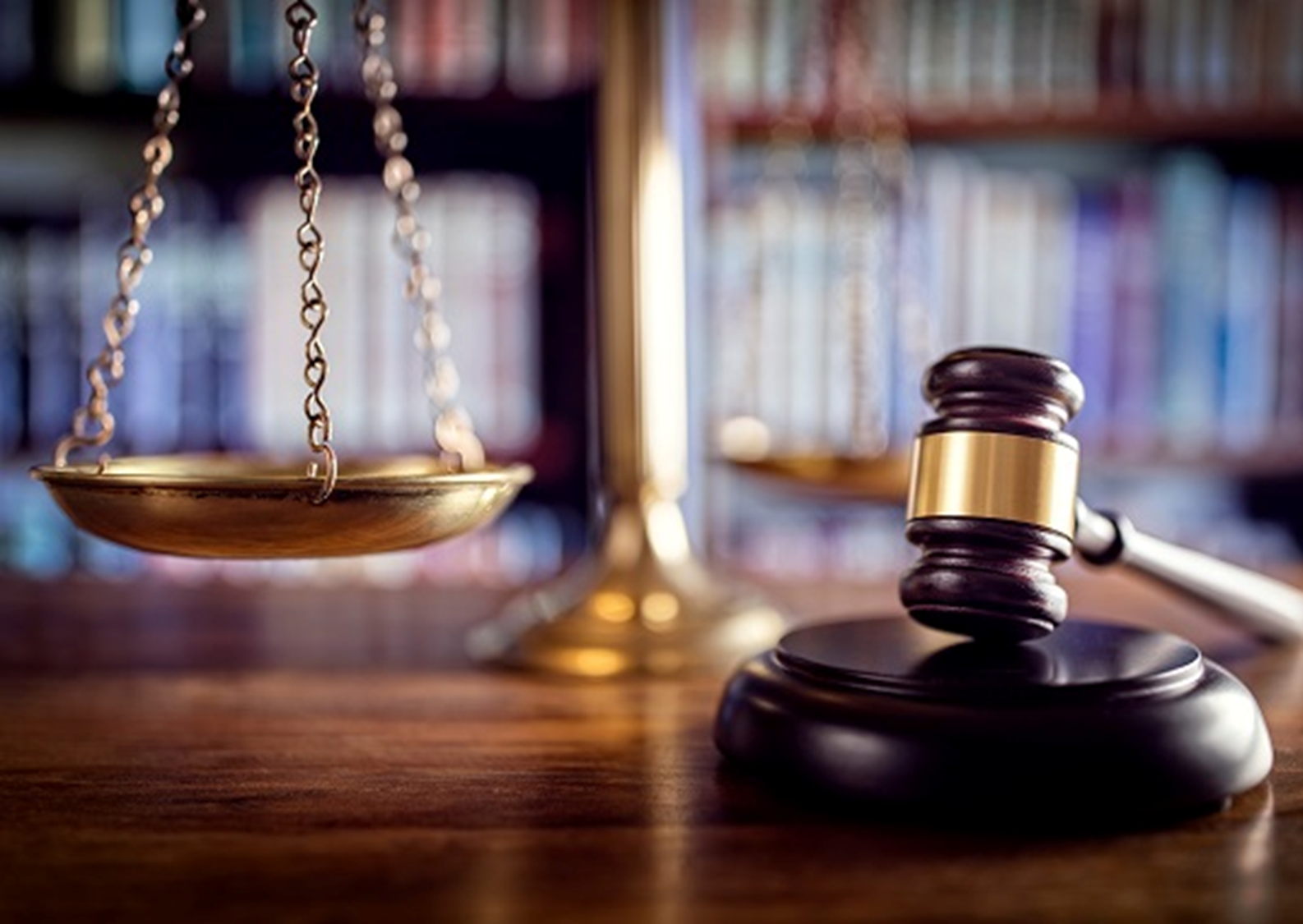 The legal stuff
The law aims to:
Prevent people getting injured or suffering illness caused through work
Encourage high standards of health and safety
The law says:
You have a right to a safe workplace
Your organisation must keep you safe
You also have responsibility for your own safety
15
All organisations have legal responsibility under the Health and Safety at Work etc. Act 1974 and Management of Health and Safety at Work Regulations 1999 to ensure the health, safety and welfare at work of their employees and volunteers.
There is health and safety legislation that relates to different workplaces. It's important to know how this legislation applies to you.
Some of the legislation that may apply to you as a volunteer include:
Health and Safety at Work etc. Act (1974)

Management of Health and Safety at Work Regulations (1999)

Manual Handling Operations (1992) (amended 2002)

Display Screen Equipment Regulations (1992) (amended by the Health and Safety (Miscellaneous Amendments) Regulations (2002)

Personal Protective Equipment at Work Regulations (1992)

Control of Substances Hazardous to Health Regulations (COSHH) (2002)
17
Control of Substances Hazardous to Health (COSHH) Regulations 2002
These regulations help protect people against hazardous substances. 
Examples include cleaning products such as bleach, dust, fumes and waste products.
Hazardous substances are usually indicated by hazard signs, such as the diamonds you can see on the picture to the left.
COSHH assessments should be available. These contain information about how to work safely with hazardous substances.
18
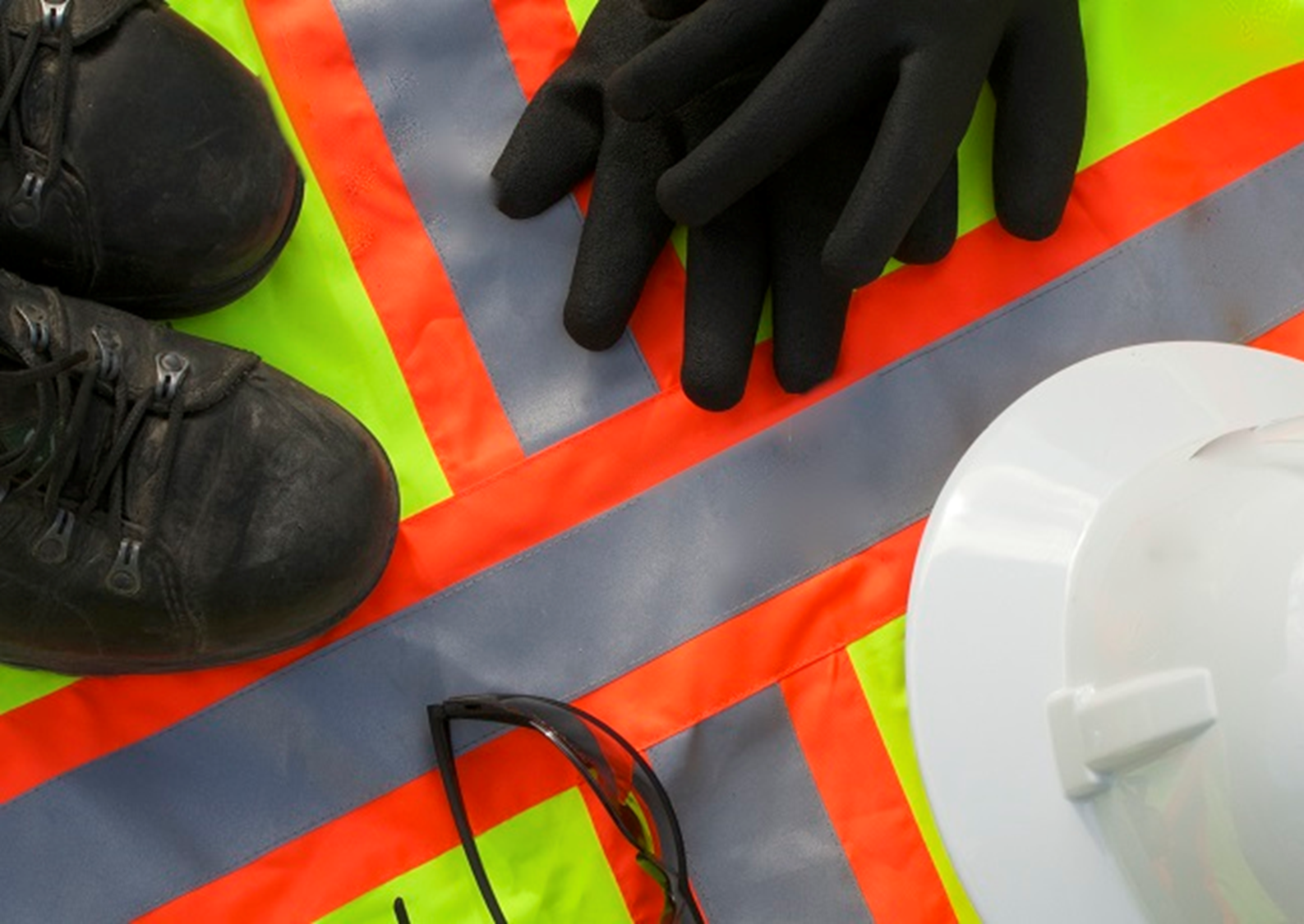 Personal Protective Equipment at Work Regulations (1992)
Organisations have duties concerning the provision and use of personal protective equipment (PPE). 

PPE is equipment that will protect the user against health or safety risks. 

It can include items such as safety helmets, gloves, eye protection, high-visibility clothing, safety footwear and safety harnesses.
19
Responsibilities
If an organisation fails to meet its responsibilities and comply with health and safety legislation, it can have serious consequences. These include:

Prosecution, notices, fines and imprisonment
Claims and complaints
Damage to reputation, credibility and morale
20
You and your organisation have certain responsibilities in relation to the Health and Safety at Work Act.
Volunteer
No person shall intentionally or recklessly interfere with or misuse anything provided in the interests of health and safety. Volunteers should:
Take responsibility for their own health and safety and that of others who may be affected by their acts or omissions
Co-operate with their organisation on health and safety issues
Be familiar with and follow policies, procedures and instructions
Report any accidents, damage, unsafe acts or conditions, near misses, or loss as soon as reasonably possible
Ensure that they immediately report any condition which may affect their ability to volunteer safely
Ensure that they attend any related training courses provided for them
21
Risks and hazards
What do we mean by risks and hazards?
Hazard

A hazard is anything with the potential to cause harm, for example:
Uneven or wet floors
Cables stretched across walkways
Hazardous materials such as cleaning products

Risk

Risk is the likelihood and consequences of that harm occurring.
Significant risk is capable of creating a real risk to health and safety.

Safe

Safe is about being protected from, or not exposed to, danger or risk.
22
Risk assessments
In order to identify hazards that have the potential to cause harm and ensure that the associated risks are well controlled, you should:
Know about the hazards and risks in your organisation
Make sure the risks stay controlled

Risk is a part of everyday life:
You can’t eliminate them all
You can identify the significant risks that affect you
You should know what to do to manage them responsibly
23
There are five steps to carrying out a risk assessment:
Identify the hazards
Decide who might be harmed and how
Evaluate the risks and decide on precautions
Record your findings and implement them
Review your assessment and update if necessary
24
[Speaker Notes: This is a brief overview of risk assessment. As a volunteer you would not normally be responsible for undertaking formal risk assessments. If, however, there is an expectation that this will be your responsibility, you should seek further advice from your organisation.]
Slips, trips and falls
Slips, trips and falls can happen anywhere. They are the biggest cause of serious injuries to others. To prevent slips, trips and falls:

Wear sensible, suitable footwear
Clean up and report spillages
Remove and report obstructions
Keep walkways and work areas clear and well lit
Plan cleaning schedules appropriately
25
Adverse events
Action or lack of action that leads to unexpected, unintended and preventable harm.
Incidents
Specific negative events. Incidents are described as events which need investigation as they caused severe harm or damage to either the person receiving care or the organisation.
Errors
Not doing something as it should have been done, for example, through bad planning or being forgetful.
Near misses
Situations where an action could have harmed the individual but, either by chance or purpose, was prevented.
Unfortunately, people can't always be protected from harm and mistakes do happen. 
Mistakes are seen as adverse events, incidents, errors or near misses.
26
[Speaker Notes: Unfortunately, people can't always be protected from harm. All volunteer workplaces involve people collaborating towards the well-being of those needing care or support. Mistakes happen through things like lack of knowledge, poor communication or not sharing information, stress, negligence or being distracted. Mistakes are seen as adverse events, incidents, errors or near misses.]
Incidents and near misses should be reported
27
Moving and assisting
The regulations define moving and handling as:

“Any transporting or supporting of a load (including the lifting, putting down, pushing, pulling, carrying or moving thereof) by hand or bodily force.”

As a volunteer, you should only be expected to assist people rather than be responsible for actual handling tasks, for example, using specialist equipment to help get someone out of bed. So here we will refer to moving and assisting.

We are all at risk from moving and assisting injuries.
28
MANAGING RISK
In order to help manage any risks from manual assisting, you must follow these steps:
29
Both the organisation and individual volunteers are responsible for ensuring they take steps to minimise injuries.
Organisation's responsibilities:
Implement relevant policies and guidelines
Undertake risk assessments
Provide training and guidance
Provide specialist equipment to support safer moving If appropriate
30
Volunteer's responsibilities
31
Common Injuries and Healthy Back Care
Common injuries
Musculoskeletal disorders to the back and limbs include:
Damage to:
Joints
Muscles
Tendons and ligaments
Intervertebral discs
Repetitive strain injury (RSI)
Hernias
Abrasions/bruises
Wear and tear
Fractures
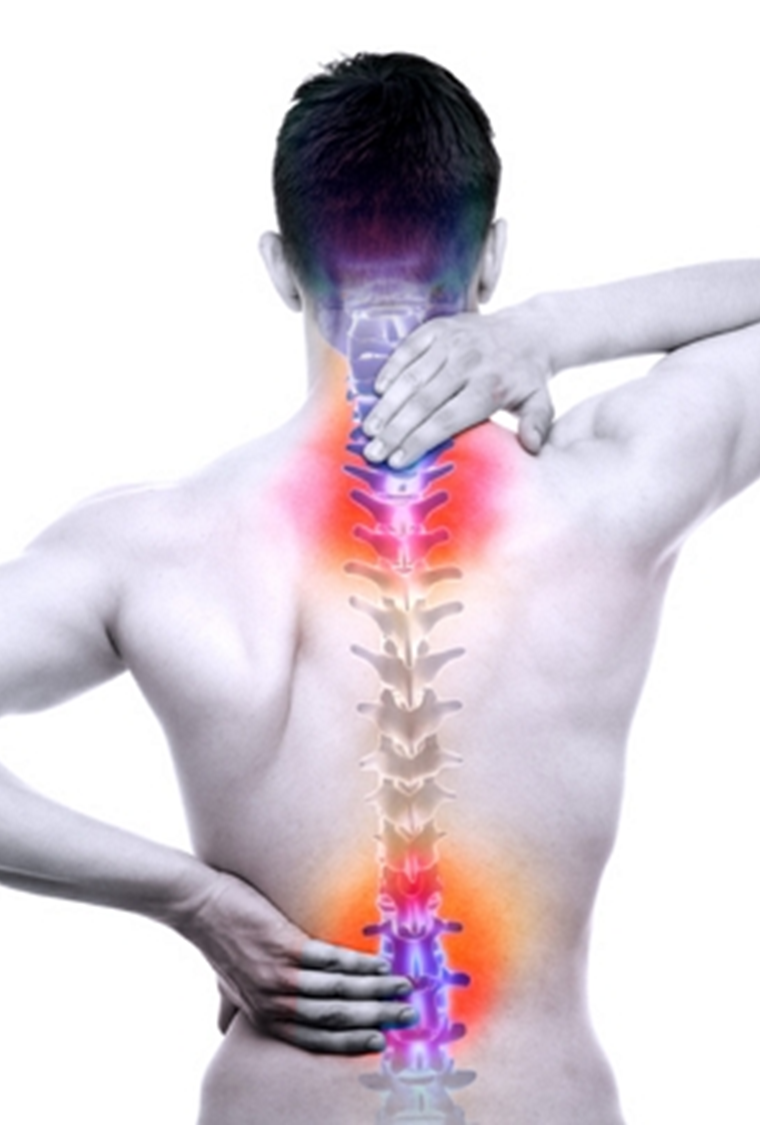 32
Promoting healthy back care
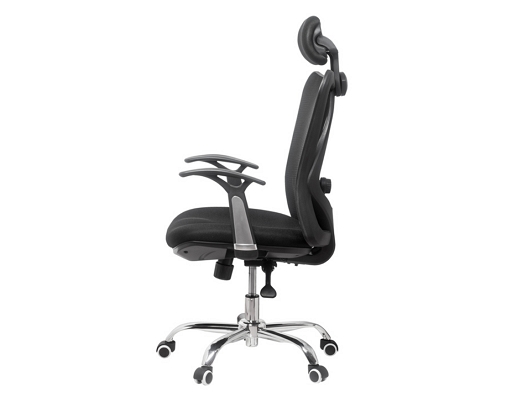 Key activities include:
Always ensure a good posture
Try to use a chair with a backrest. Change how you sit every few minutes
Stay active and exercise. Particularly strengthen abdominal and back muscles
Maintain a healthy weight
Quit smoking
Reduce stress
33
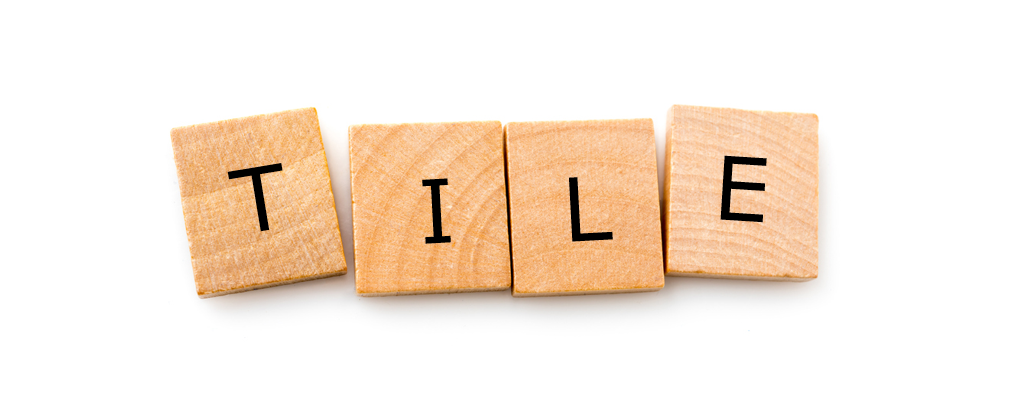 The ergonomic approach to the assessment of risk involves fitting the job to the person, rather than the person to the job.
34
[Speaker Notes: TILE – Acronym for Task, Individual capability, Load, Environment]
Session Summary
Your organisation's policies, guidelines and procedures in relation to health, safety and welfare should be readily available
Any issues around health and safety should be reported/discussed with your volunteer coordinator
What can we all do to keep safe?
Wash your hands regularly
Wear any personal protective equipment (PPE) that is required
Follow policies and procedures
Report unsafe activities
Report unsafe situations or conditions - make them safe if you can without putting yourself at risk
Report accidents and near misses
35
Thank you!
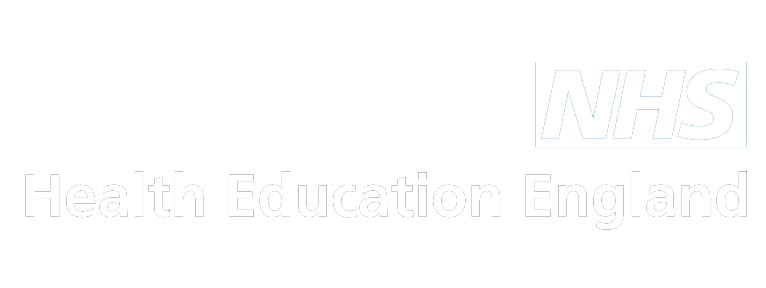 The content of this training was developed by NHS England, E-Learning for Healthcare and has been adapted by Bradford Teaching Hospitals NHS Foundation Trust, to provide an accessible format, ensuring that all volunteers have the same basic learning when they start in their role.
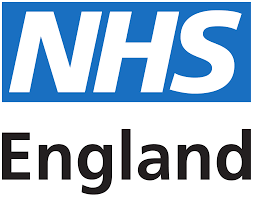 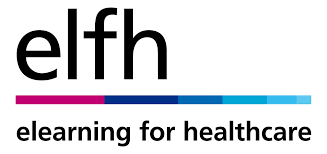 37